Questo è il titolo
Istruzioni per l’uso
EDITA IN POWERPOINT®
Ricorda di scaricare ed installare I font utilizzati in questa presentazione (troverai il link ai font necessari nella slide ‘Stile della Presentazione’)
2
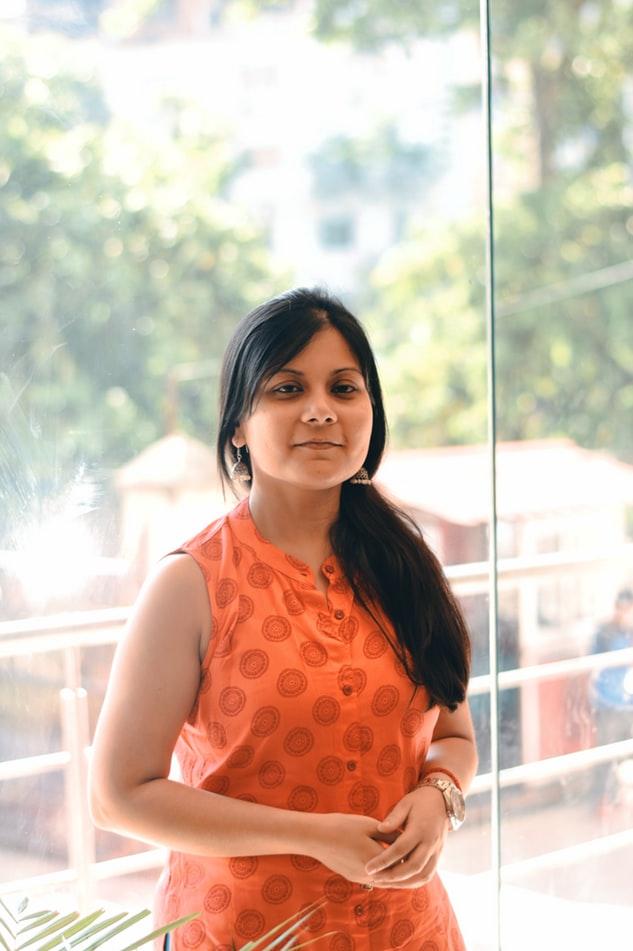 Ciao!
Sono Jayden Smith
Sono qui perché adoro fare presentazioni.
Puoi trovarmi anche qui username@email.it
3
Questo è il titolo della slide
Qui hai una lista di cose
E del testo
Ma ricorda di non sovraccaricare le tue slide con troppi contenuti

Il tuo pubblico ti ascolta o legge le slide, ma non farà entrambe le cose.
4
Concetto chiave
Porta l'attenzione del tuo pubblico su un concetto chiave usando icone o illustrazioni
5
1
Titolo di transizione
Inizia con il primo set di slide
Le citazioni sono comunemente usate come mezzo di ispirazione e per invocare pensieri emozionali nel lettore.
7
Puoi anche dividere i tuoi contenuti
Bianco
È il colore del latte e della neve fresca, il colore prodotto dalla combinazione di tutti i colori dello spettro visibile.
Nero
È il colore del carbone, dell'ebano e dello spazio. È il colore più scuro, il risultato dell'assenza o del completo assorbimento della luce.
8
In due o tre colonne
Giallo
È il colore dell'oro, del burro e dei limoni maturi. Nello spettro della luce visibile, il giallo si trova tra il verde e l'arancione.
Blu
È il colore del cielo limpido e del mare profondo. Si trova tra viola e verde sullo spettro ottico.
Rosso
È il colore del sangue e per questo è stato storicamente associato a sacrificio, pericolo e coraggio.
9
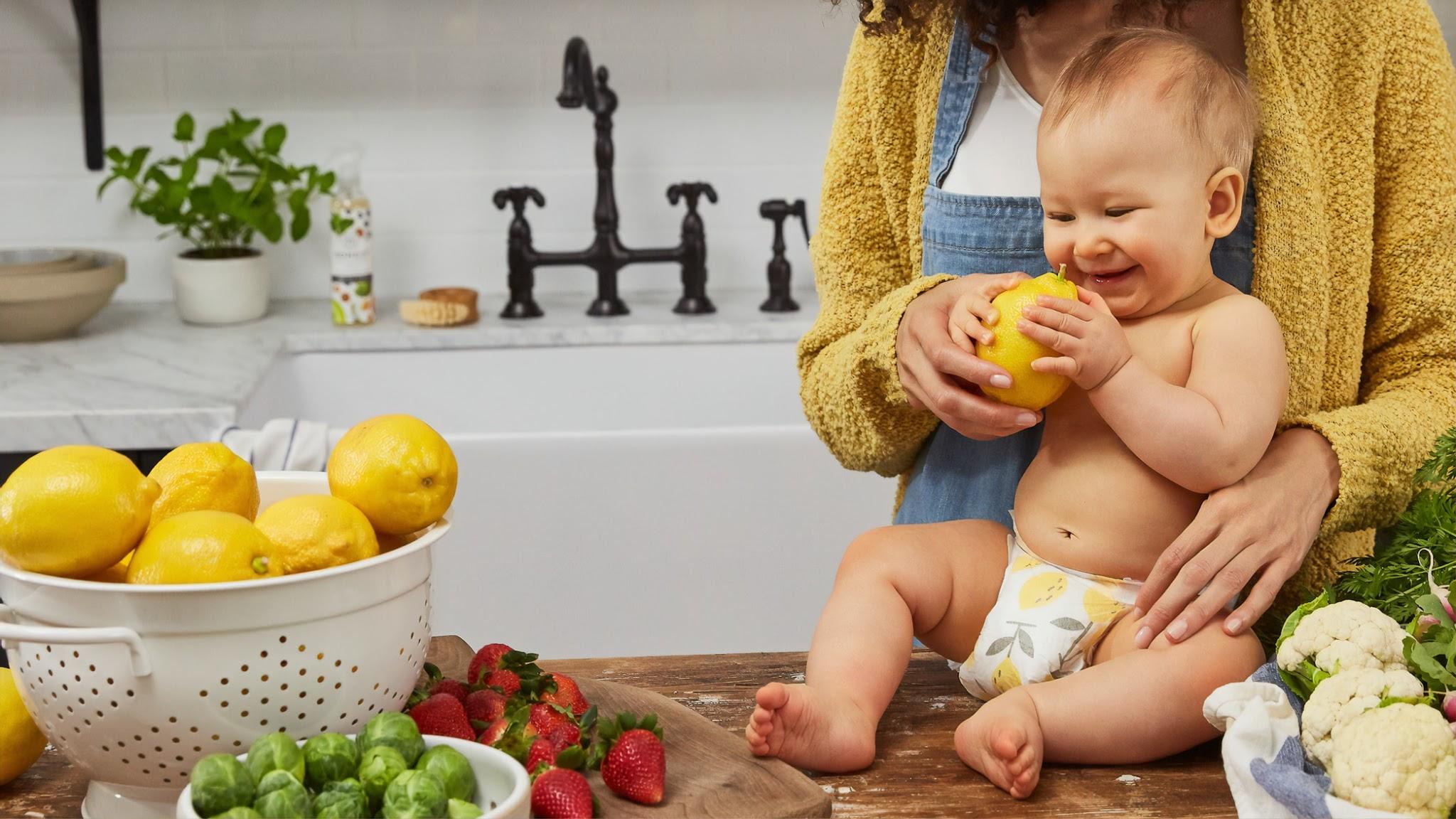 Un’immagine vale più di mille parole
Un'idea complessa può essere trasmessa con una singola immagine, consentendo di assorbire rapidamente grandi quantità di dati.
10
Vuoi un grande impatto?
Usa un’immagine grande.
11
Usa i diagrammi per spiegare la tua idea
Lorem Ipsum
Lorem Ipsum
Lorem Ipsum
Lorem Ipsum
Lorem Ipsum
Lorem Ipsum
Lorem Ipsum
12
E le tabelle per confrontare i dati
13
Mappa
Il nostro ufficio
14
Find more maps at slidescarnival.com/extra-free-resources-icons-and-maps
89,526,124
Whoa! È un gran numero, non sei orgoglioso?
15
89,526,124€
Sono un sacco di soli
185,244 utenti
E molti utenti
100%
Ottimo successo!
16
Il nostro processo è semplice
Vestibulum congue tempus
Vestibulum congue tempus
Vestibulum congue tempus
Lorem ipsum dolor sit amet, consectetur adipiscing elit, sed do eiusmod tempor. Donec facilisis lacus eget mauris.
Lorem ipsum dolor sit amet, consectetur adipiscing elit, sed do eiusmod tempor. Donec facilisis lacus eget mauris.
Lorem ipsum dolor sit amet, consectetur adipiscing elit, sed do eiusmod tempor. Donec facilisis lacus eget mauris.
1
2
3
17
Rivediamo alcuni concetti
Giallo
È il colore dell'oro, del burro e dei limoni maturi. Nello spettro della luce visibile, il giallo si trova tra il verde e l'arancione.
Blu
È il colore del cielo limpido e del mare profondo. Si trova tra viola e verde sullo spettro ottico.
Rosso
È il colore del sangue e per questo è stato storicamente associato a sacrificio, pericolo e coraggio.
Giallo
È il colore dell'oro, del burro e dei limoni maturi. Nello spettro della luce visibile, il giallo si trova tra il verde e l'arancione.
Blu
È il colore del cielo limpido e del mare profondo. Si trova tra viola e verde sullo spettro ottico.
Rosso
È il colore del sangue e per questo è stato storicamente associato a sacrificio, pericolo e coraggio.
18
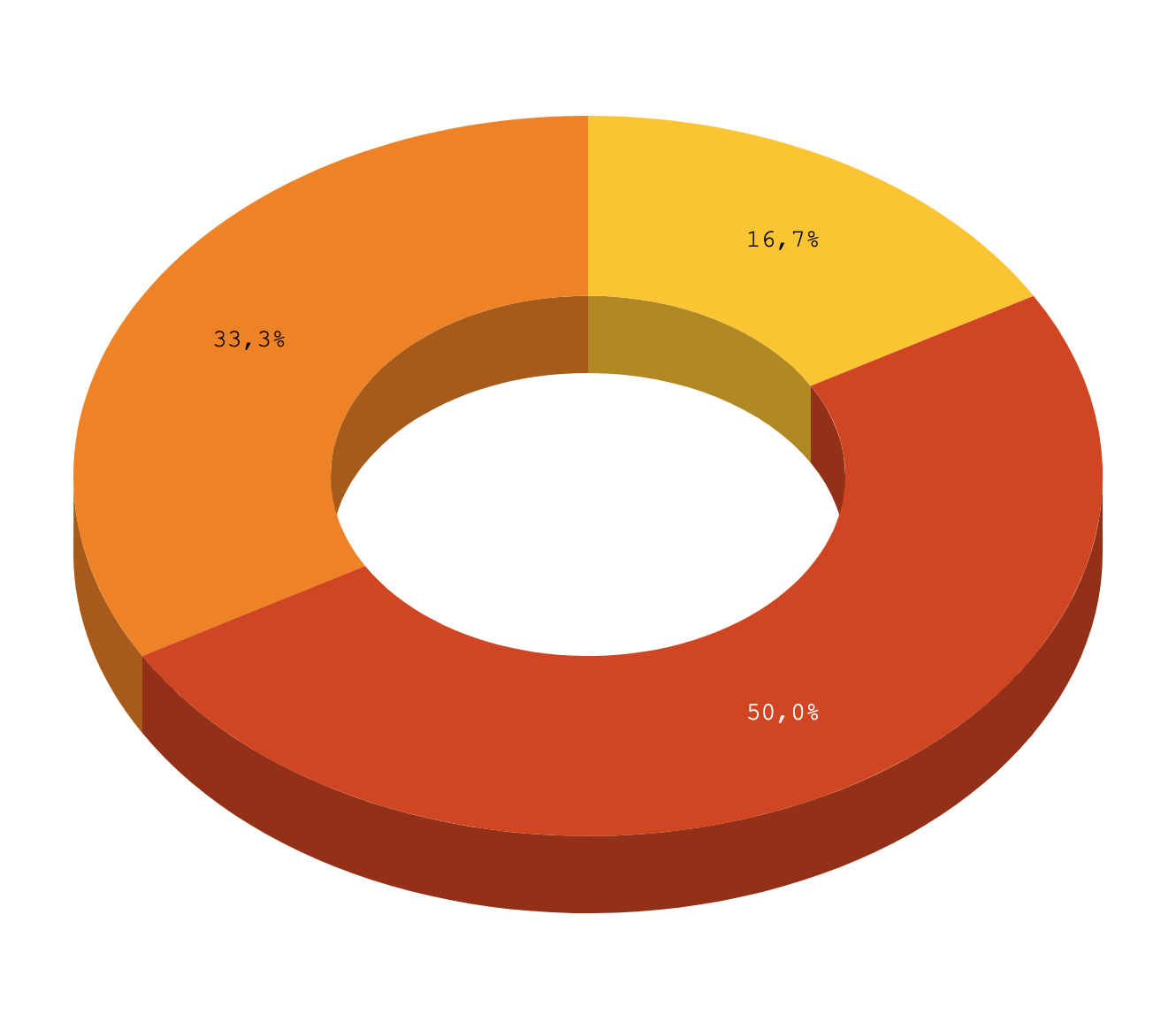 Puoi inserire grafici da Excel
19
19
Grazie!
Ci sono domande?
Puoi scrivermi a username@email.it
20
Ringraziamenti
Un ringraziamento speciale a tutte le persone che hanno creato e rilasciato gratuitamente queste fantastiche risorse:
Presentazione di Scroller
Foto di Unsplash
Sfondi di Paaatterns
21
Stile della presentazione
T Questa presentazione usa le seguenti specifiche tipografiche:
Titles: Zilla Slab
Body copy: Red Hat Text

Scaricali gratis su:
https://www.fontsquirrel.com/fonts/zilla-slab
https://www.fontsquirrel.com/fonts/red-hat
Non è necessario mantenere questa diapositiva nella presentazione. È qui solo per servirti come guida alla progettazione se devi creare nuove diapositive o scaricare i caratteri per modificare la presentazione in PowerPoint®
22
Le icone sono facilmente editabiliCiò significa che puoi:

Ridimensionare senza perdere qualità.
Cambiare colore di riempimento e opacità
Cambiare colore e grandezza della linea

Non è bellissimo? :)Esempi:
23
😉
Puoi anche usare qualsiasi emoji come icona!E ovviamente puoi ridimensionarle senza perdere qualità.
✋👆👉👍👤👦👧👨👩👪💃🏃💑❤😂😉😋😒😭👶😸🐟🍒🍔💣📌📖🔨🎃🎈🎨🏈🏰🌏🔌🔑 e molte altre...
24